Contenido
Principales Desafíos
Nuevo Contexto Macroeconómico
Relevancia de la Política Fiscal
Rasgos Específicos de la Región
Política Fiscal y Contabilidad Pública
Una Reflexión Final
Principales Desafíos
Lograr crecimiento sostenido de la producción y el empleo
Mantener estabilidad monetaria y financiera
Continuar mejorando la inserción nacional
Asegurar uso sustentable de los recursos renovables
Alcanzar mayores niveles de desarrollo económico y social
Promover la eficiencia en la asignaciones de recursos
Incrementar la productividad de la mano de obra
Continuar reducción de la pobreza
Cubrir brechas de infraestructuras
Disminuir la desigualdad distributiva
Nuevo Contexto Macroeconómico
Mayores 
niveles de endeudamiento público
Espacio fiscal acotado
Acceso a mercados de capitales …
Crecimiento económico moderado
Existen notorias heterogeneidades en la macroeconomía de los países de la región …
Relevancia de la Política Fiscal
Es la mas “política” de las políticas económicas
Efecto sobre asignación de recursos (Eficiencia)
Efecto distributivo (Progresividad)
Acción contracíclica (Estabilidad)
Sustentabilidad (Previsibilidad)
Ingresos
Ingresos
Gastos
Gastos
Rasgos Específicos de la Región
Volatilidad Macroeconómica
Necesidad de recursos para implementar inversiones en infraestructuras
“Sudden stops” de flujos de capitales
Requerimientos por aumentar el gasto público social
Política Fiscal y Contabilidad Pública
Mejora de los sistemas de información y administración financiera del Estado.
Creciente importancia de información confiable y oportuna para el seguimiento del gasto público y la ejecución presupuestal.
Necesidades de coordinación cada vez más importantes con la programación macroeconómico y con la toma de decisiones en materia de política fiscal.
Política Fiscal y Contabilidad Pública
Interacción de la contabilidad pública con la gestión por resultados y con la evaluación del gasto público (eficiencia).
Requerimientos de estudios sistemáticos y rigurosos sobre pasivos contingentes.
Necesidades de información sobre ejecución de proyectos de inversión en infraestructuras con participación de agentes privados (PPP, concesión, etc.)
Una Reflexión Final
La realidad actual de las políticas fiscales en los países de América Latina vuelve imprescindible que se deje atrás la visión tradicional acerca del papel de las Contadurías Generales de la Nación y darle le jerarquía que merece a Contabilidad Pública para mejorar la asignación de recursos públicos y para controlar los riesgos presupuestales más relevantes.
GRACIAS
“Por permitirnos hacer público lo público”
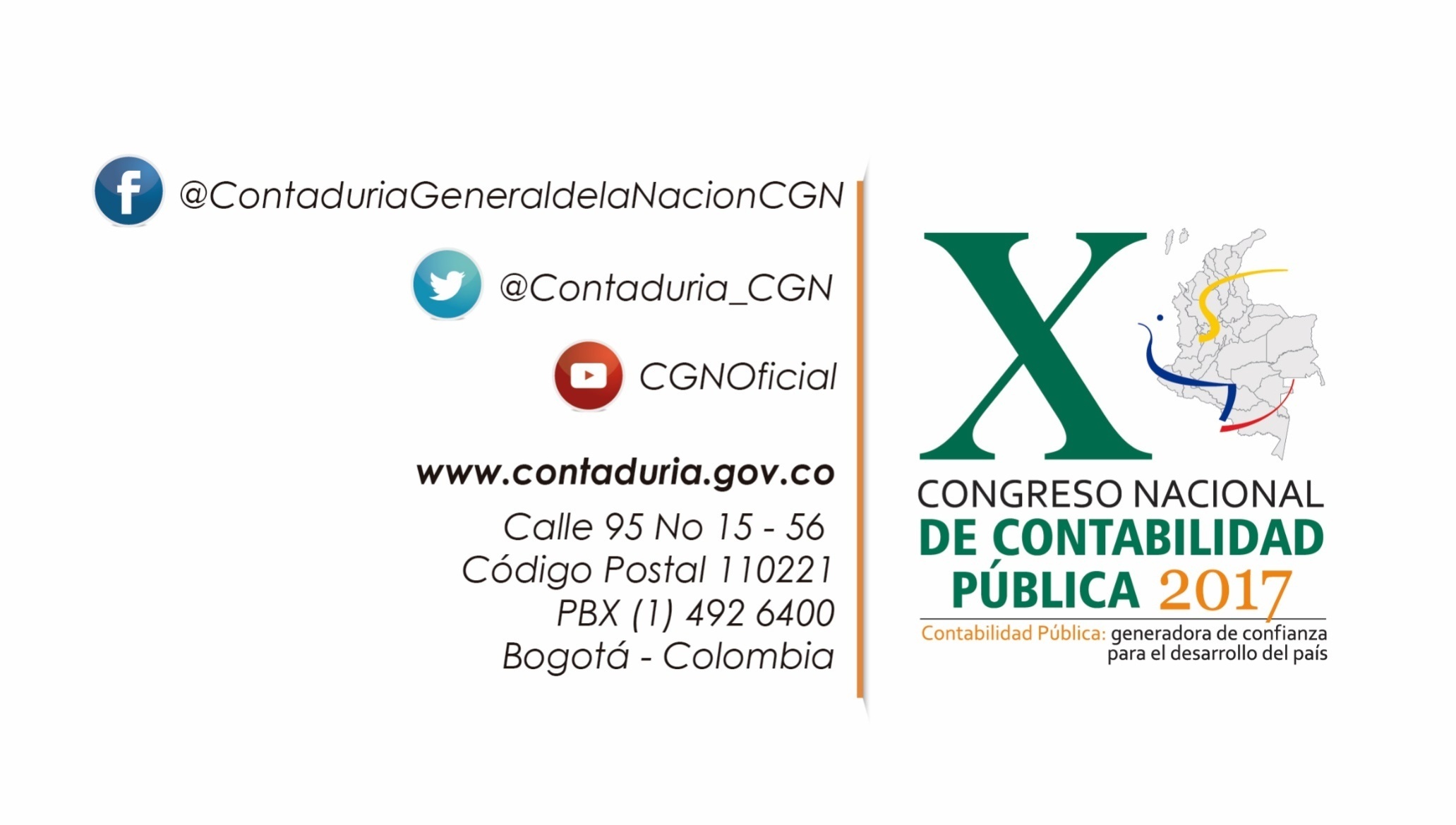